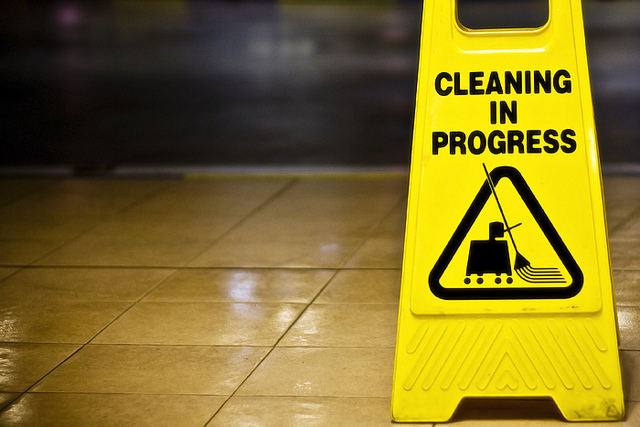 Day of Atonement
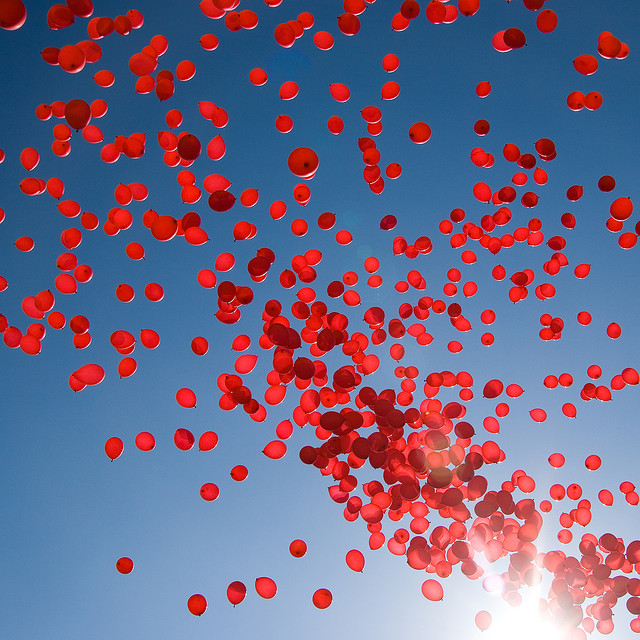 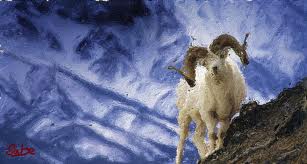 Sin Spoils Things
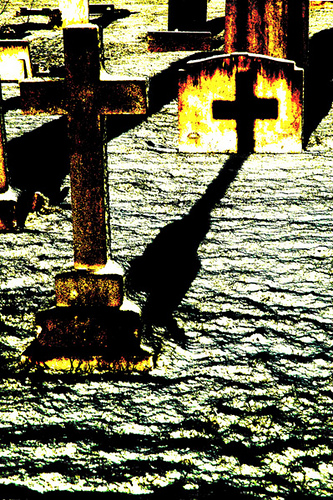 Reflections in Hebrews
Every Year	            Once for all (9:6-14)
Special Priest           Everyone enters 				      (10:19)
Priest is sinner       Jesus is sinless (7:26)
Sin persistently        Sin dealt
separates	             with (10:1-18)

	
Goats killed 	           Jesus carries the sin; 
& scapegoat           goats relieved
leaves